CROI  2.0

What’s Next

for

Continuous Research Operations Improvement?


Harry W. Orf, PhD
MGH SVP for Research

1 June 2015
Order of Presentation
Background and History
Current Status
	What’s Worked (Successes)
	What Hasn’t (Things to Fix)
Working Toward an Improved CROI (version 2.0)
	External Review – Alan Robinson
	Internal Review – Retreat
The New Process
Background and History
WHY?

Good Business Practice – Listen to your customers
“Prime Directive” for Research Support	
Focus on the researcher. Further the research mission and bring value to it. Maximize the researchers’ time “at the bench” by eliminating or maximizing the efficiency of their ancillary obligations.

Accordingly to a national survey by the Federal Demonstration Project, PI’s spend an average of 42% of their time on administrative activities.

HOW?

Leverage technology to improve communications and operations

Publicly monitored to:	provide  accountability	
				promote  transparency 	
				build trust
Background and History
Current CROI program launched October 2012

BUT......

In 2012, Research Operations Improvement was

NOT

a new concept at MGH…..
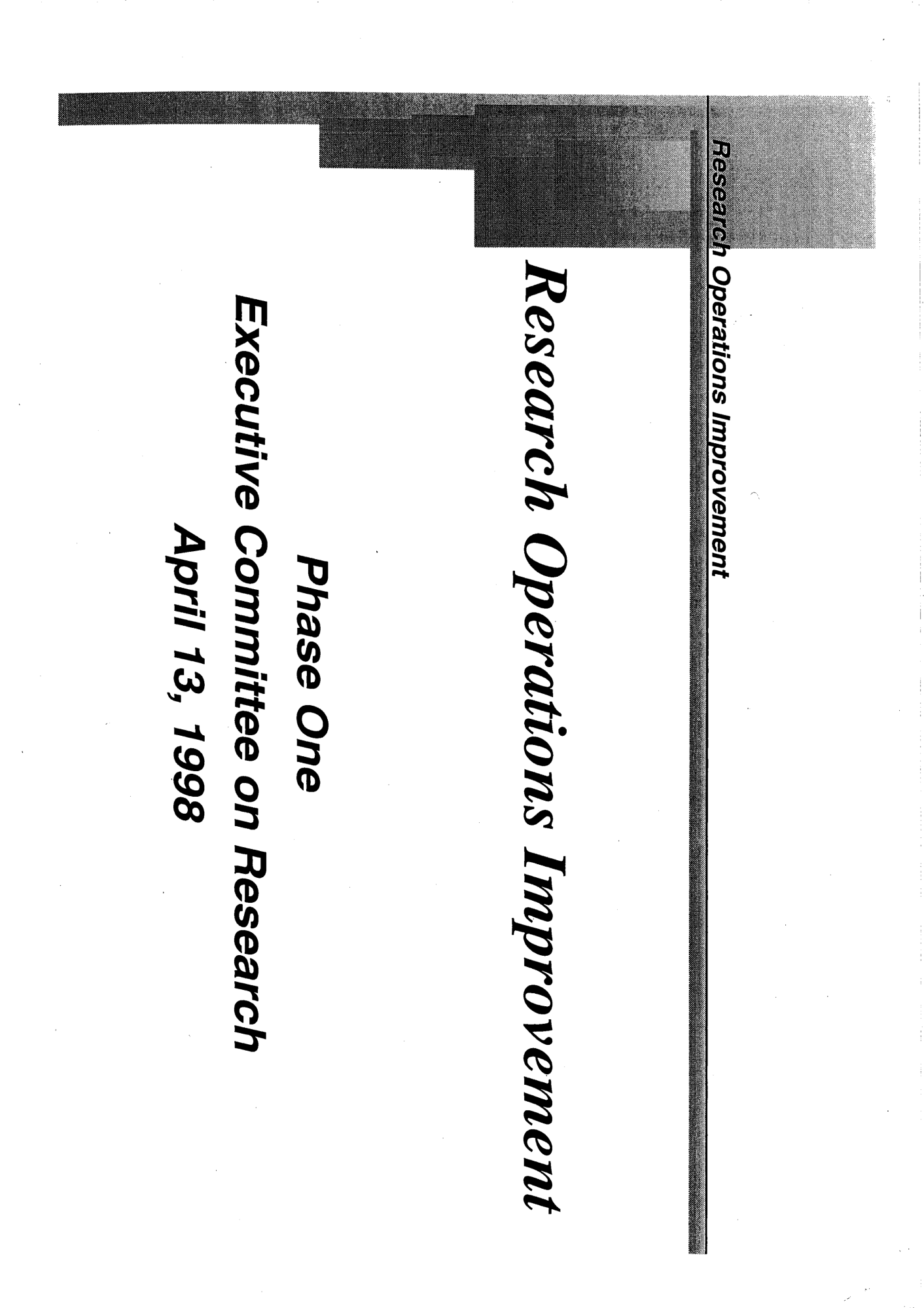 Background and History
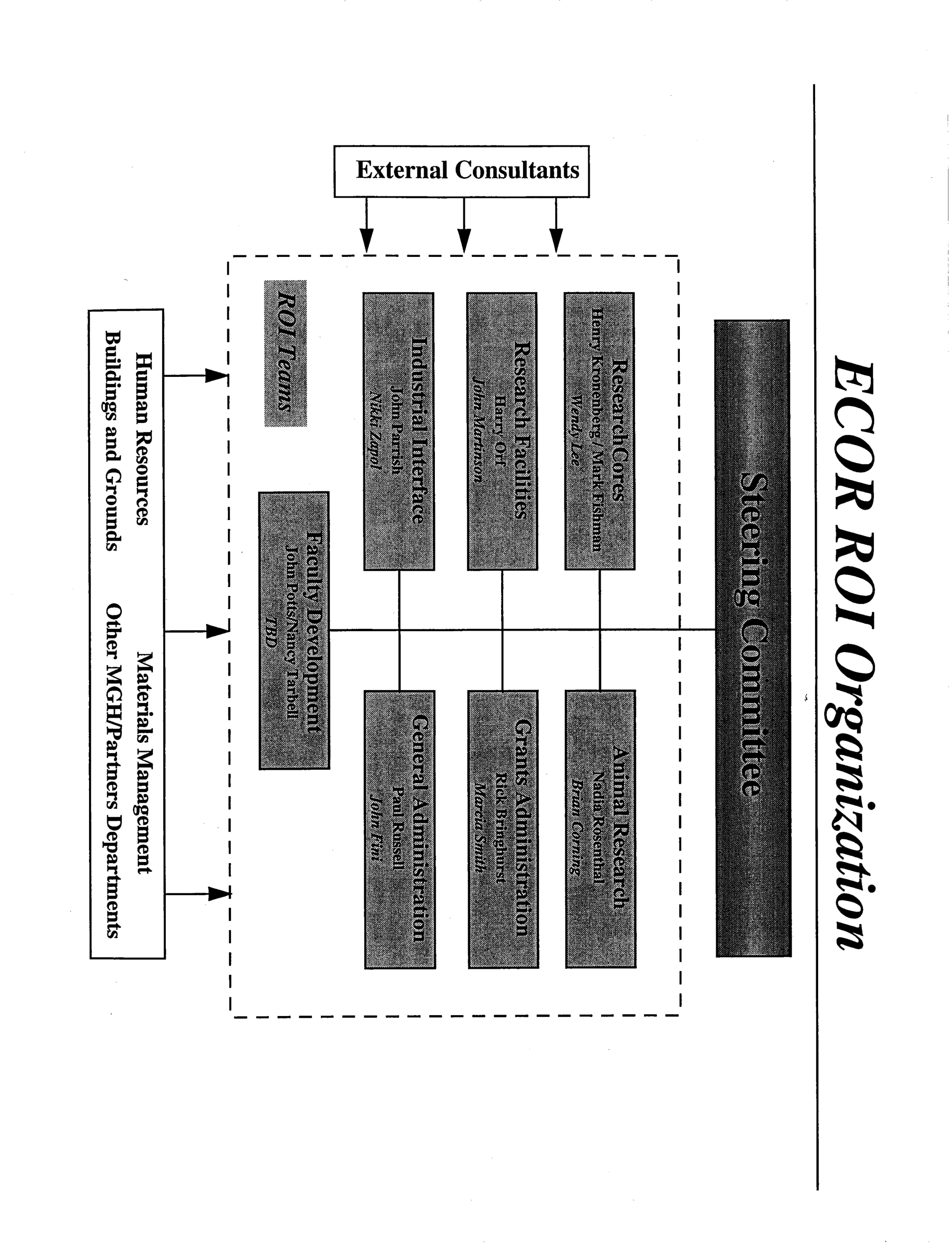 Background and History
Background and History
1998 ROI Project led to some major improvements
(establishment of Center for Faculty Development)

BUT......

The Project Ended!
Needed a way to continuously hear from
our research community
Background and History
Dr. Alan Robinson
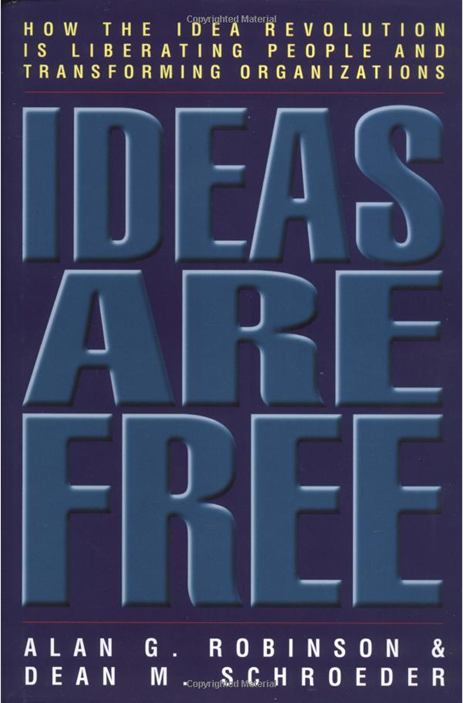 Front-line workers* see a great many problems and opportunities that their managers don’t.
* researchers and research support staff
Current Status
*New – Workgroup needs to input summary and status 
**Closed – Unable to change (e.g., request to change cost transfer policy) OR already done!
Current Status
Current Status
Suggestions Over Time
Launch
Year 1 Anniversary
What’s Worked (Successes)
234 Suggestions/Ideas Implemented

Impactful, Visible Examples
	Research Staff Appreciation Day
	    Over 1600 non-faculty/postdoc/grad student/admin/animal tech

	Research Core Days
	     Twice per year, alternate between CNY and Main Campus

	Academic Discounts
	     Purchases on research funds treated as educational

	More Timely Vendor Pricing Updates
	     Led to additional research contract specialist
What’s Worked (Successes)
Impactful, Visible Examples (cont.)
	Streamlined eCOI
	    “No to all” button saves 100+  clicks

	Warning when InfoEd and Insight about to Time Out
	     Prevents loss of unfinished applications and protocols

	Vastly Improved Research Intranet
	     Current site upgraded/reorganized.  Added “Help and How To” Section
	     Available outside firewall

	IRB Improvements
	     New IRB Helpline established
	     Commercial IRB approved for external studies (increase throughput)
	     IRB PI protocol status dashboard developed
What’s Worked (Successes)
Impactful, Visible Examples (cont.)
	IT Infrastructure
	     Helpdesk phone # added to Helpdesk emails.
	     Estimated pricing for IT and phone services added to website. 
	     Windows 7 Upgrades – hospital covers cost and, if needed, 	replacement!
	     PEAS – Partners Enterprise Apple Support with free Office
	     iPad purchases for research now allowable w/o CFO approval
	     Email – Everyone at MGH now has xxx@mgh.harvard.edu  address!

	Completely New Weekly Research News
	     One screen, one liners, once a week
What’s Worked (Successes)
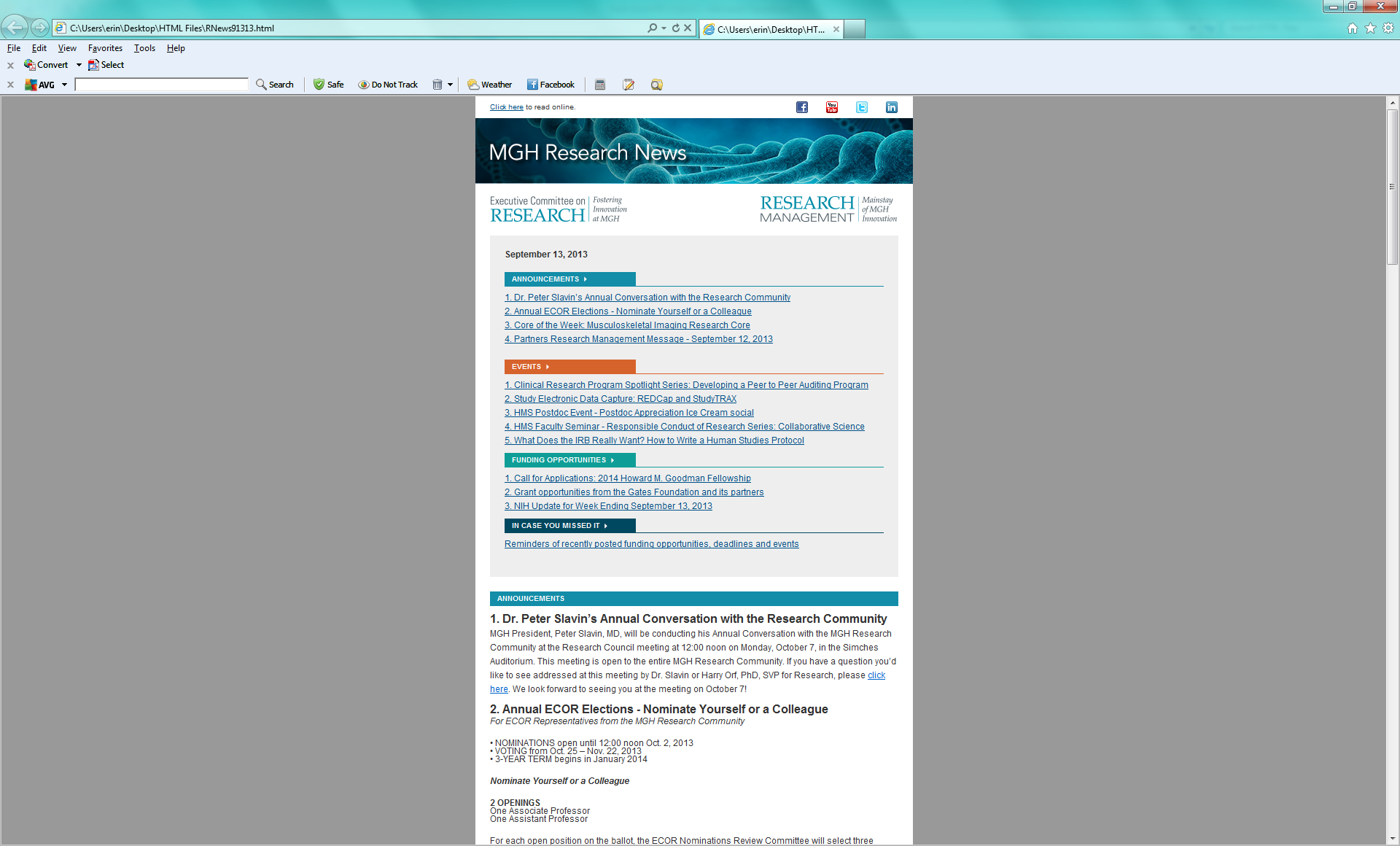 What’s Worked (Successes)
Coming Soon!

	New Automated Visa System in PIO
	     Dramatic simplification of process, all electronic, links to govt system

	Elimination of Annual Recredentialling of Non-Clinical Staff
	     Will save hundreds of admin work hours per year

	eIACUC 4.0
	     Multitude of improvements, drop down menus, etc. 

	CCM Facility Access and Orientation Training Online
	     Done through Healthstream at researcher’s convenience
What Hasn’t Worked (Things to Fix)
Poor Participation – Too Few Contributors			  	6000 res. personnel, 500 suggestions over 3 years, 195 unique suggestors	Only 3% participation

Poor Publicity								Participation increases when presentations remind people of program

Too Many Suggestions Stalled for Many Months			Resources outside MGH needed, no prioritization at Partners level	Poor use of faculty’s time when working groups do not make progress  

Some “Resolved” Suggestions Were Really Not Fixed			An explanation of why something cannot change is not a resolution

Tracking Program Not Easy to Use, Update				Reporting on progress made posted late or not at all
Working Toward an Improved CROI
Get Expert External Evaluation – Dr. Alan Robinson








Two Site Visits, Interviews with suggestors, working groups, staff

Recommendations for Improvement
	Organizational Alignment
	Process
	Training and Education
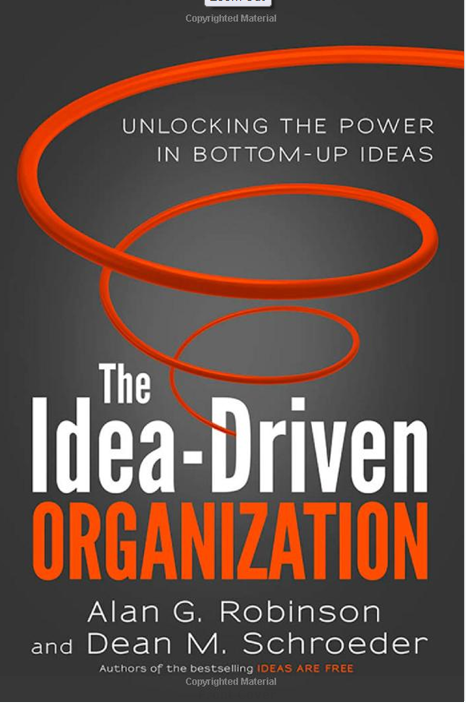 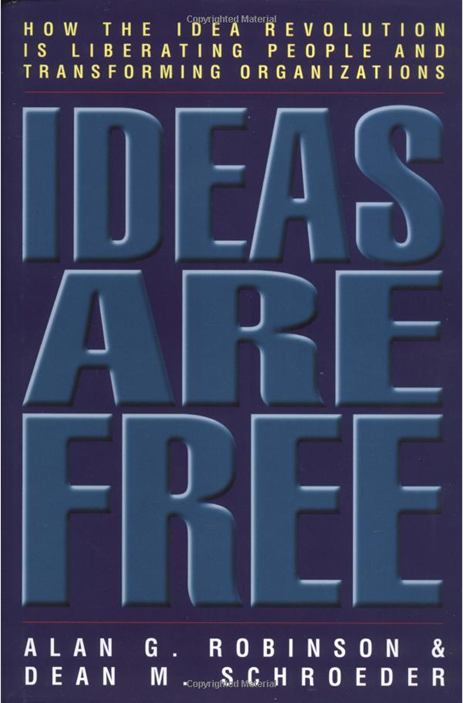 Working Toward an Improved CROI
Robinson Recommendations

      Improve Organizational Alignment

	Need cross-functional mechanisms to fix problems across 	entire organization 

	Must have buy-in and participation across Partners 

	Business owners who control resources must be involved 

	More people – must be part of their regular work routine
Working Toward an Improved CROI
Robinson Recommendations

      Process

	Improve electronic tracking system

	Need hierarchy and/or prioritization of suggestions

	Calling it a suggestion box may be a negative

	Clarify the status of each suggestion

	Increase of awareness of the program and celebrate 	successes
Working Toward an Improved CROI
Robinson Recommendations

     Training and Education

	Leadership – support and involvement in oversight

	Workgroups – persistence and idea owners

	Research community – small ideas lead to big impacts

	All – understand the benefits of an Idea Driven Organization
Working Toward an Improved CROI
Major Review/Revision of CROI Program

	Grew from Robinson Recommendations

	Brainstorming Session with CROI Leadership

	Interviews with Working Group Leaders

	Retreat – Plan New Version of CROI (2.0)
		Break-Out Session Topics
			Research Community Experience
			Processing Ideas
			Marketing, Publicity, Awareness
Working Toward an Improved CROI
Research Community Experience

	Add web-based suggestion form to email and phone
	Allow feedback from all on suggestions (Facebook ‘like’)
	Personal communication between suggestor and idea owner
	Require suggestions to be more structured, suggest categories
	Only allow one suggestion per submission
	Create an ‘App’ for suggestions (social media)
	Create short video on how and why
	Have “issue of the month” – featured problem area (e.g. HR)
	Have working groups hold annual retreat on their issues
	Suggestors must confirm resolution of issue
	Every electronic submission should have option to comment
Working Toward an Improved CROI
Marketing, Publicity, Awareness

	Publish quarterly "From the Desk Top” with successes
	Create a campaign to help draw awareness to the program
	Give regular presentations highlighting successes
		Research Council, Clinical Research Council, RADG, etc.
	Create an app to submit and provide status of ideas
	Look at other social media venues to communicate successes
	Highlight a success each week in the Research News
	Have an "Idea Fair" similar to Core Day
	Change the name from CROI to a new name
Working Toward an Improved CROI
Processing Ideas

	Make work groups topic based, use existing entities
	Working groups report to business owners
	Standardize processes across all working groups
		How often they meet, membership, agenda format, etc.
	Need a process to prioritize suggestions
	Convene faculty around focused set of issues
	Give each suggestion an “owner”
	Solicit ideas through a "Process of the Month”
	Have “parking lot” for good ideas that cannot be done now
	Senior management conducts final review of all “No’s”
Idea Submission
CROI 2.0 Idea Processing Work Flow
Tracking     Ideas
Partners
Validation by admin owner and working group
Parse
Operational area assigned
Institution specific
Yes
but will need resources
No
YesNo additional resources needed
B/O brings to resource body for approval
Business Owner Review
JUST DO IT
Yes but no resources available now
Yes with resources  provided now
No resources available
B/O Agrees with “NO”
B/O Disagrees with “NO”
Implement
Parking Lot
Begin implementation
B/O Reports “NO” to ROM
RESOLVED
ROM reviews semi annually
RESOLVEDInform suggestor
ROM Reviews
Confirm resolution with suggestor
ROM Agrees with “NO”
ROM disagrees with “NO”
Confirm resolution with suggestor
CLOSEDInform suggestor
Working Toward an Improved CROI
Partners, MGH, and BWH Senior Research Management
	have committed to the new CROI Process

Work is underway with Partners to establish new groups and
	an internal process

Coming this Fall………

		  CROI 2.0 – “I Suggest”
CROI
CROI has become and will remain an integral part of our research support process.  It’s here to stay!
Thanks for your attention!

Questions?
We need everyone’s help to keep improving!

suggest@research.mgh.harvard.edu